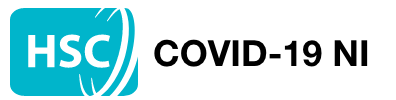 Quick GuideWalk-in Vaccinations & Nursing HomesVaccination Management URL: https://admin-immunisation.aptvision.com/
Next page
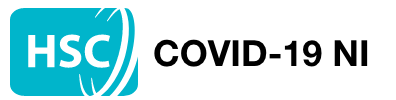 Screen 1 – Patient Arrives (1 of 2)
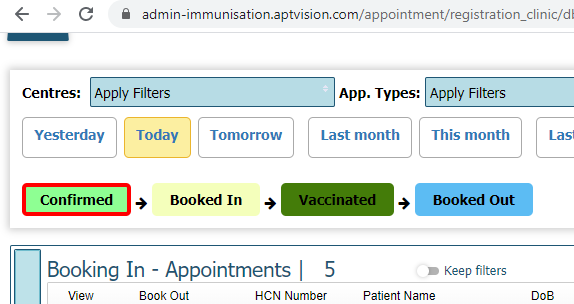 Hover over top-left bar to open menu

Click “New Appointment” button
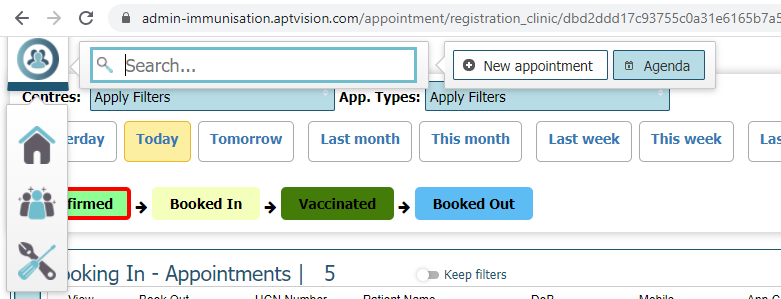 Next page
Start over
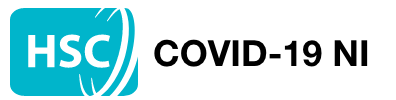 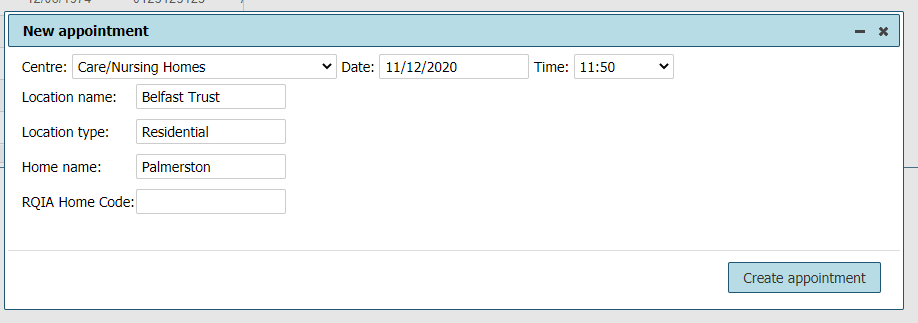 Screen 1 – Patient Arrives (2 of 2)
In the pop up, select your location details 
- Note: If a Nursing Home, select “Care/Nursing Homes”, and make sure to enter the “Home Name” & “RQIA Home Code”

Add appointment time
- Note: it is possible to add these in the past; e.g. if you need to backfill paper forms

Click “Create appointment”
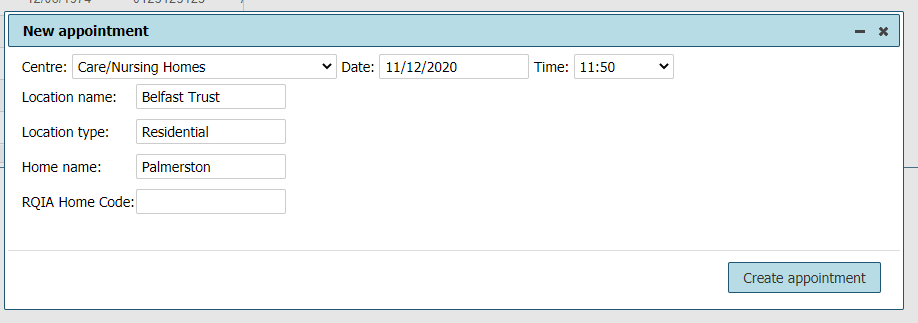 Next page
Previous page
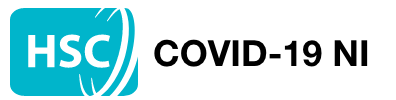 Screen 2 – Check in patient (1 of 3)
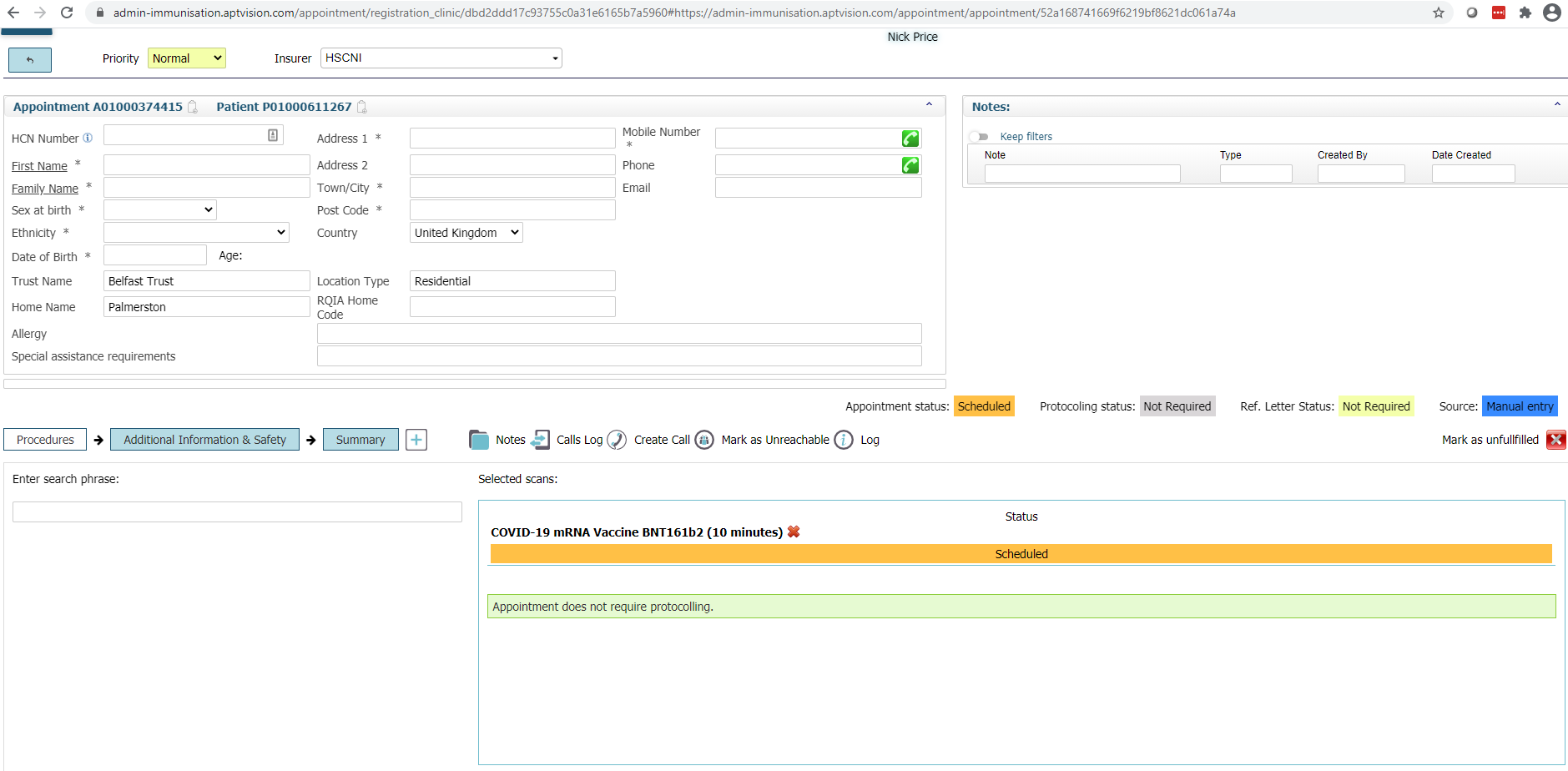 Enter patient details
- Note: if patient already exists (e.g. second dose), a popup will appear after typing their names – simply select the patient and it will fill the fields for you

Click “Additional Information & Safety” to go the next step

Complete safety questions

Click “Summary” to go to the next step
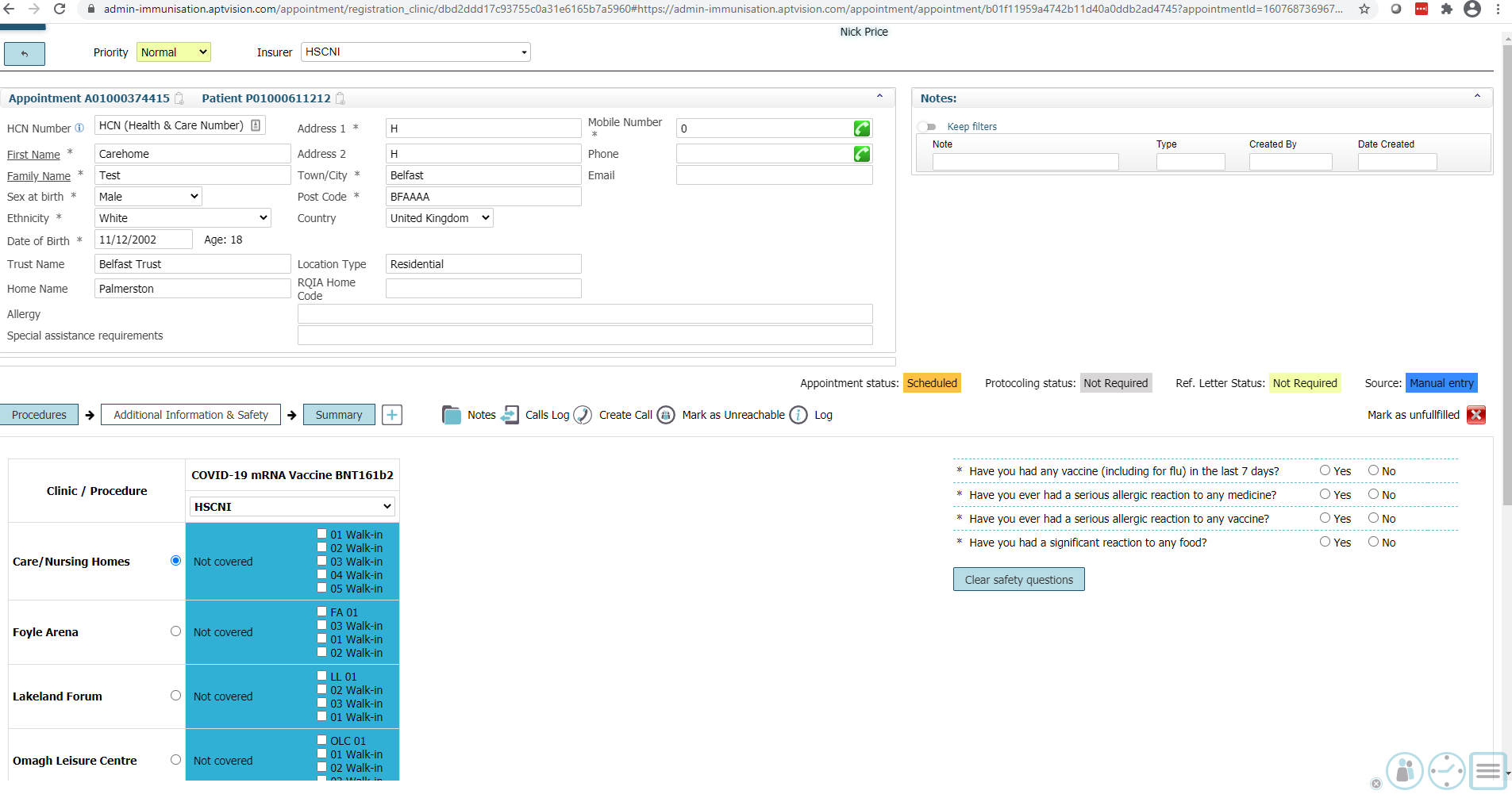 Next page
Previous page
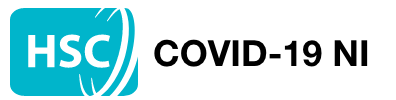 Screen 2 – Check in patient (2 of 3)
Click “Confirm appointment” to proceed to the vaccination screen
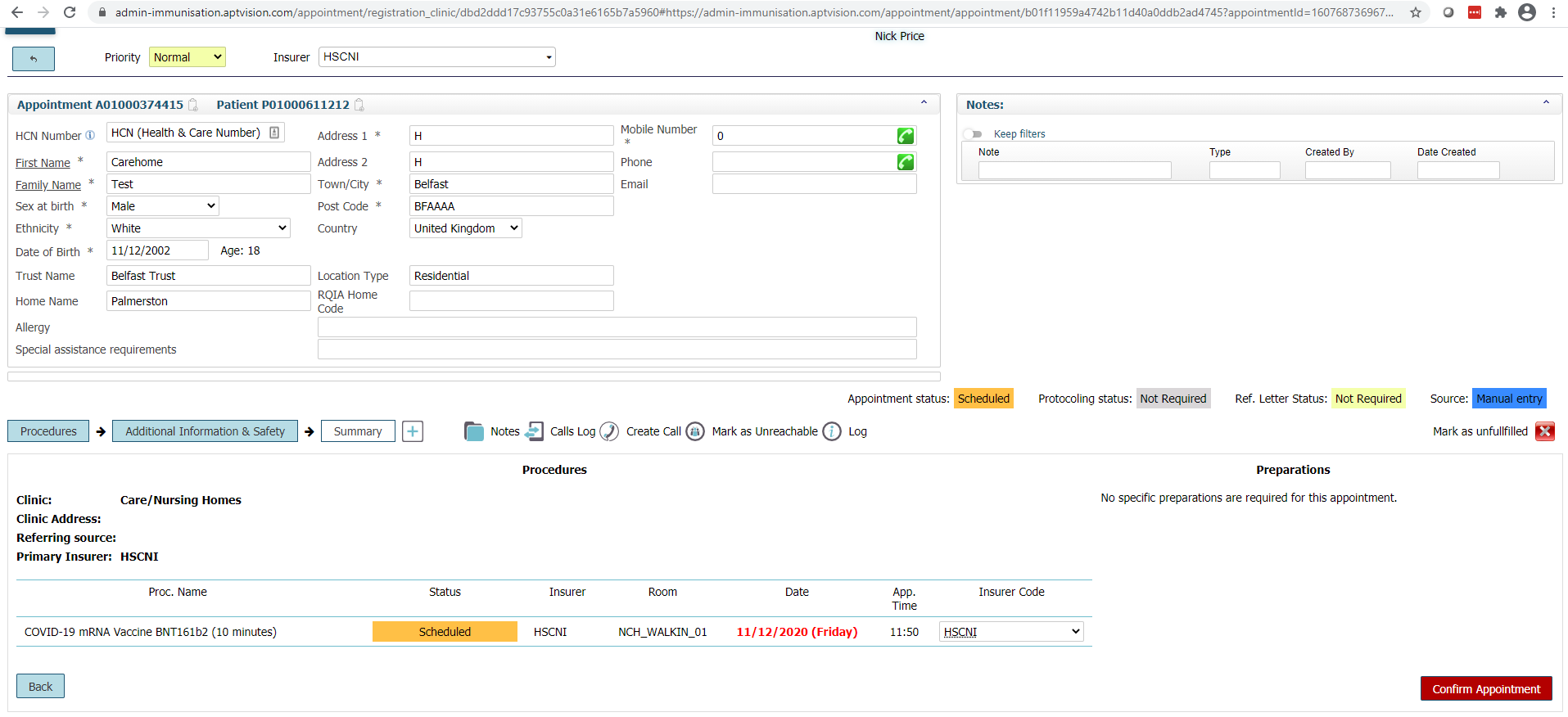 Next page
Previous page
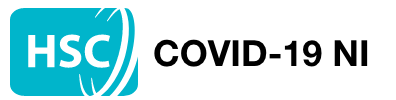 Screen 2 – Check in patient (3 of 3)
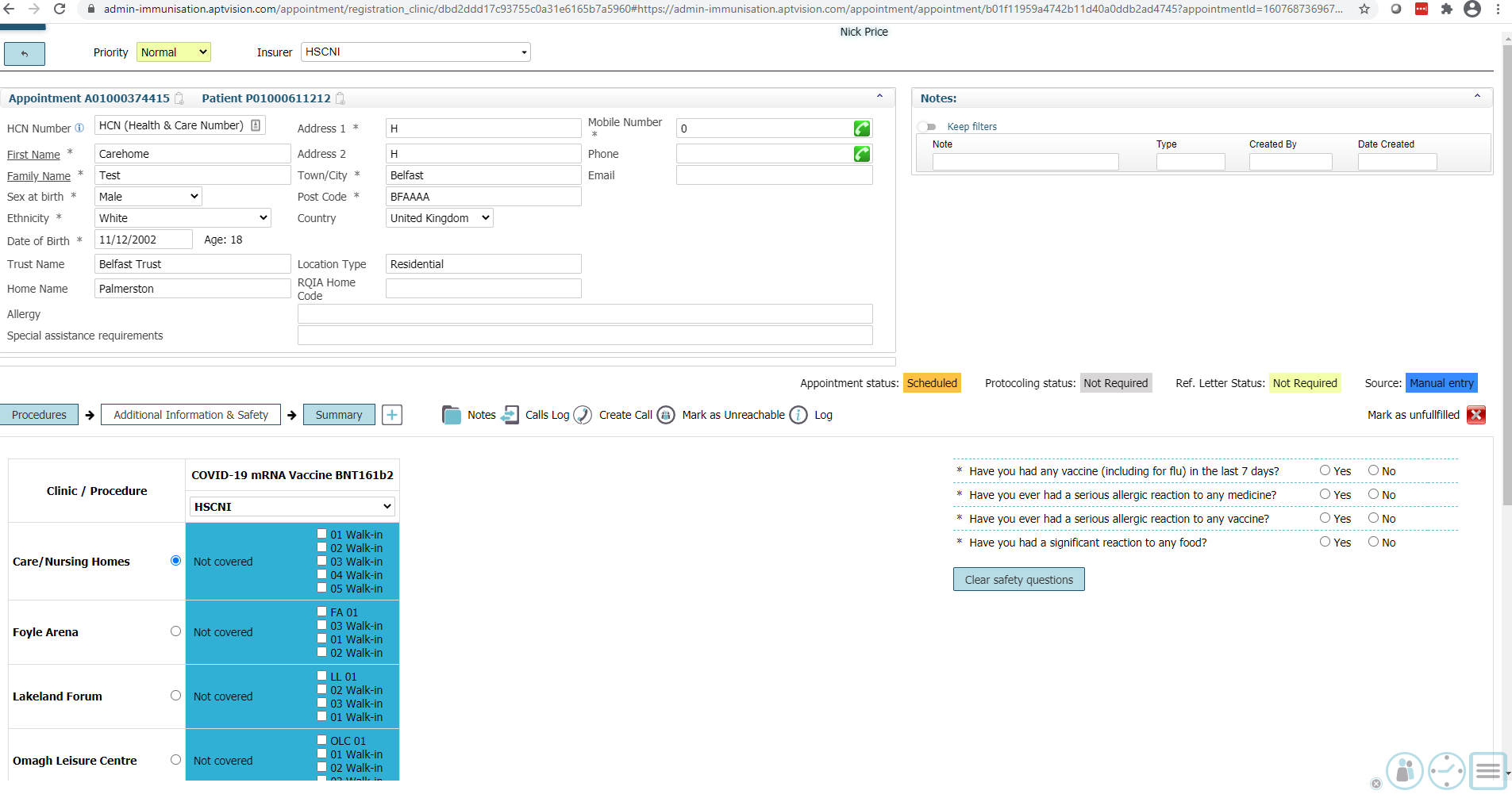 OPTIONAL STEP  At any time during check-in, if the patient is not proceeding with the vaccination…

Click “Mark as unfulfilled” if the patient is not receiving a vaccination

Select the reason and click “YES” (or click “NO” to continue the appointment)
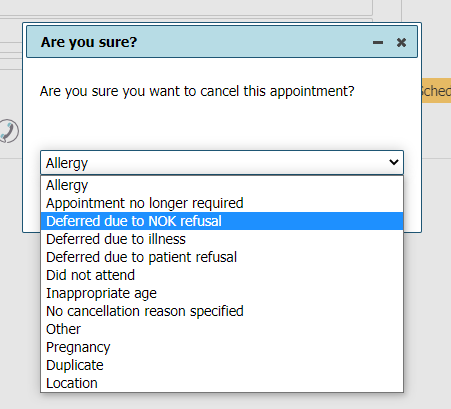 Next page
Previous page
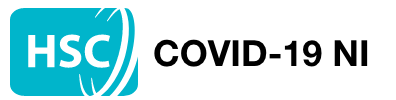 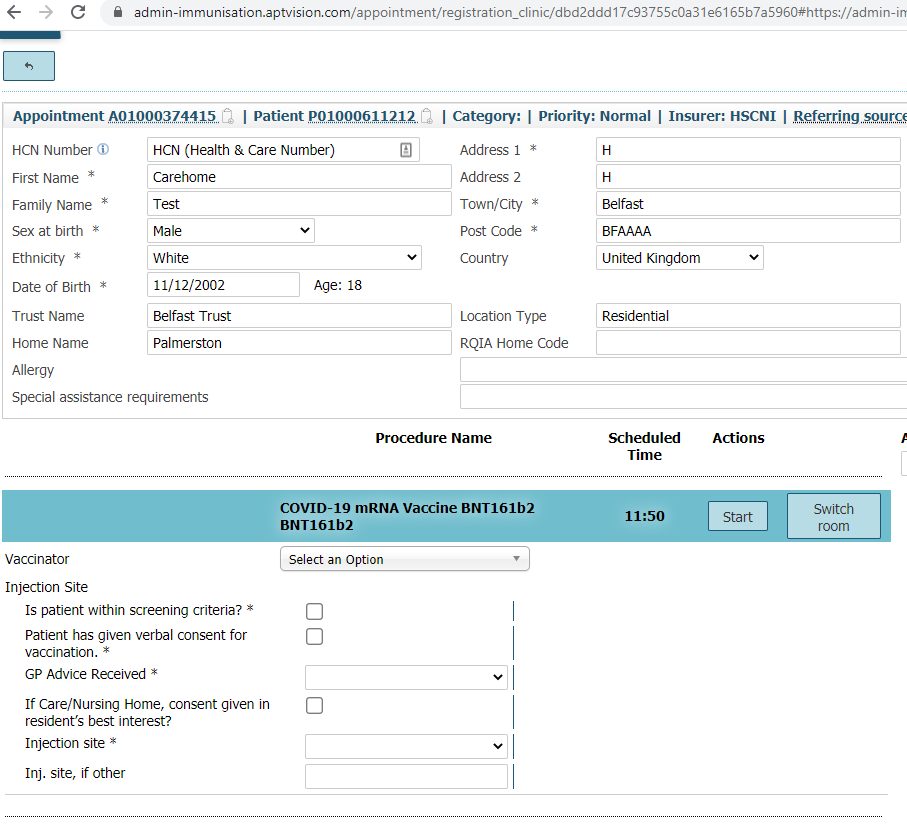 Screen 3 – Vaccination (1 of 2)
Click “Start” (box for Step 14 will appear)

Select the name of vaccinator from the drop-down
- Note: if the vaccinator does not exist, please contact support team

Complete pre-vaccination questions

Enter batch number and expiry date
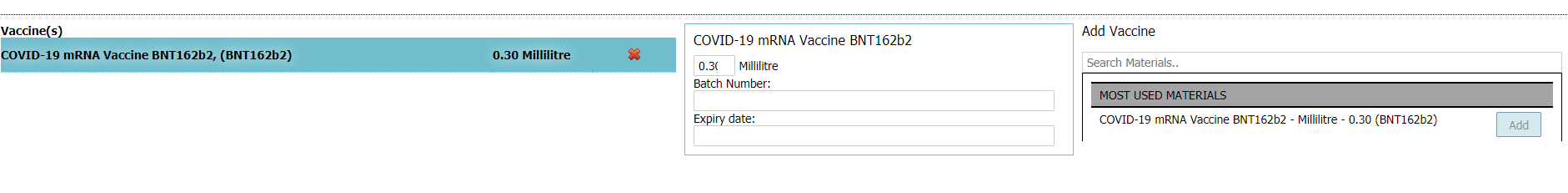 Next page
Previous page
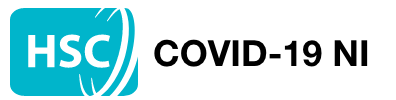 Screen 3 – Vaccination (2 of 2)
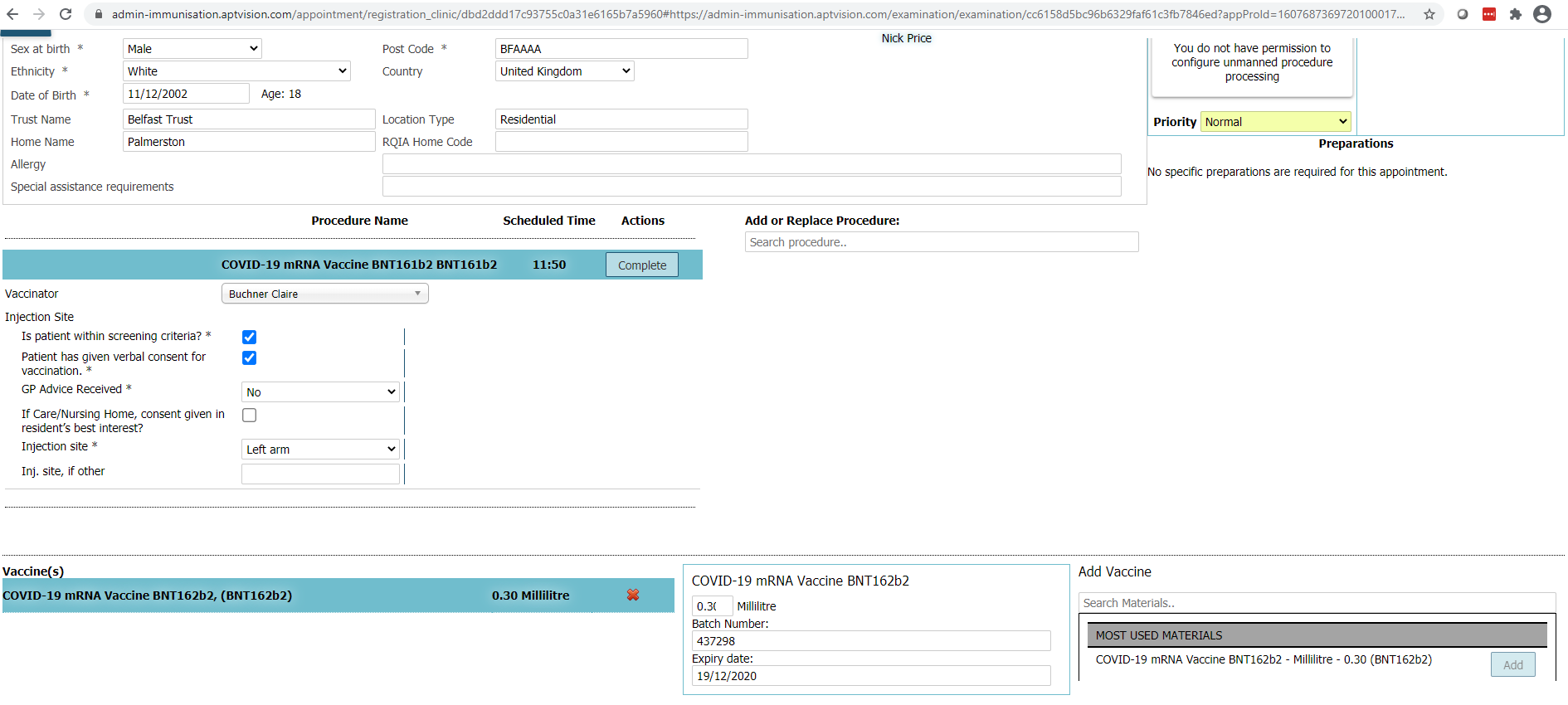 Perform vaccination
- Note: non-system step

Click “Complete”

Click “Book out” in the same place “Complete” appeared

 OPTIONAL  Add any adverse reactions in the notes/comments box
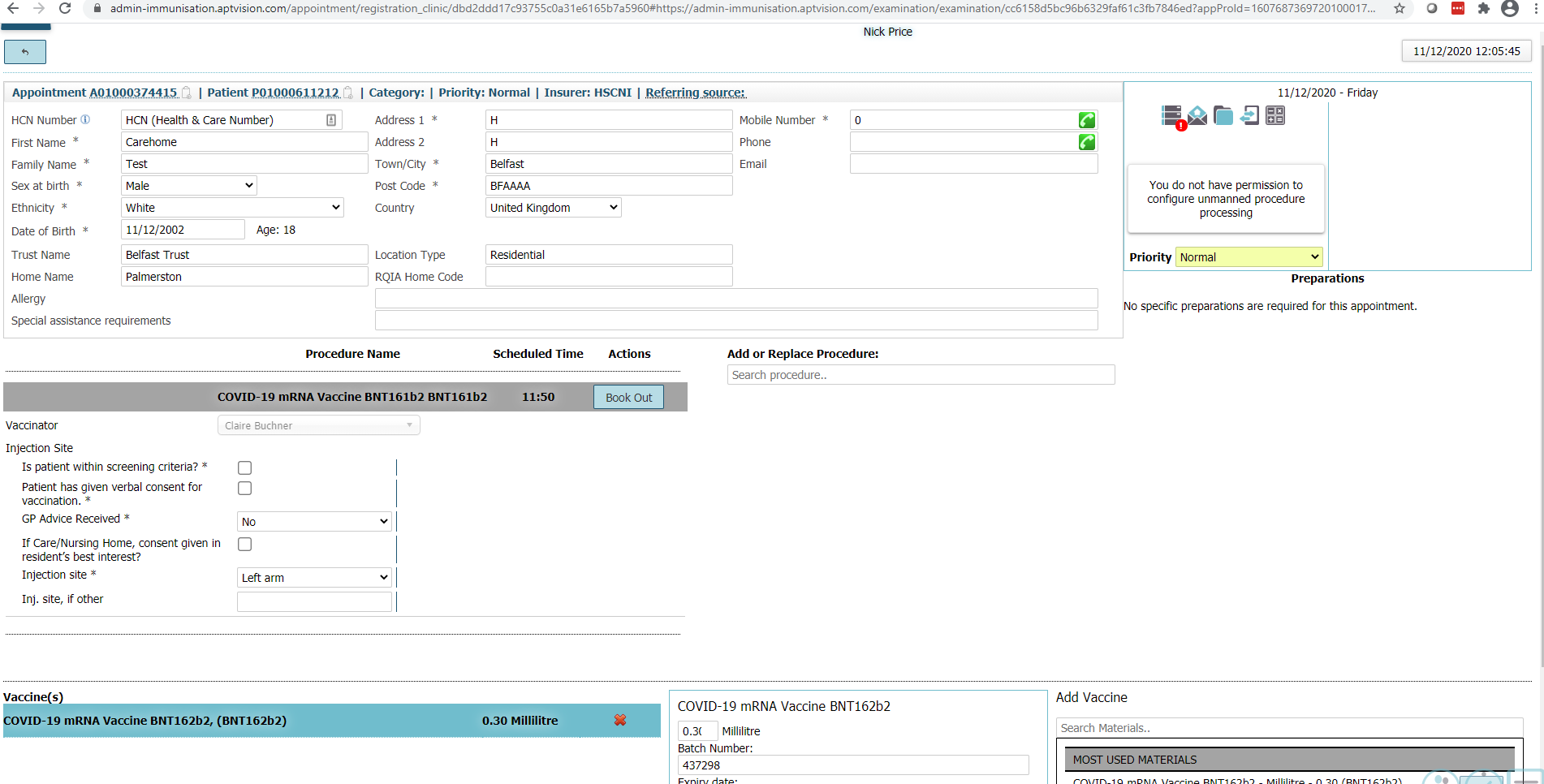 Previous page
Start over